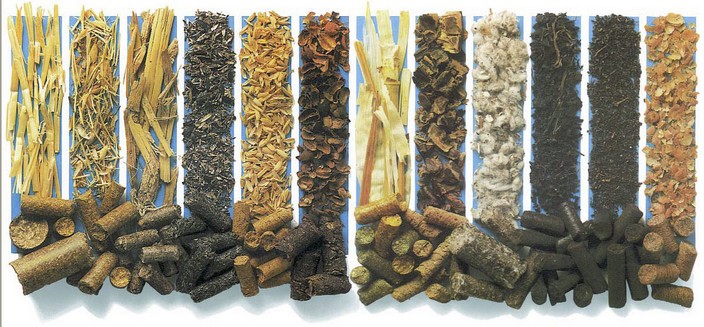 направление инвестиций
Производство пеллет, топливных гранул и древесного угля из отходов деревообработки
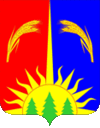 Юрлинский муниципальный район
Коми-Пермяцкого округа Пермского края
Находится в северо-западной части Пермского края.
Граничит на севере с Кочевским,  а на юге с Кудымкарским муниципальными районами. 
Районный центр - с. Юрла -  расположен в 45 км от окружного центра г. Кудымкара и в 234 км от краевого центра г. Перми. 
До ближайшей железнодорожной станции – 145 км
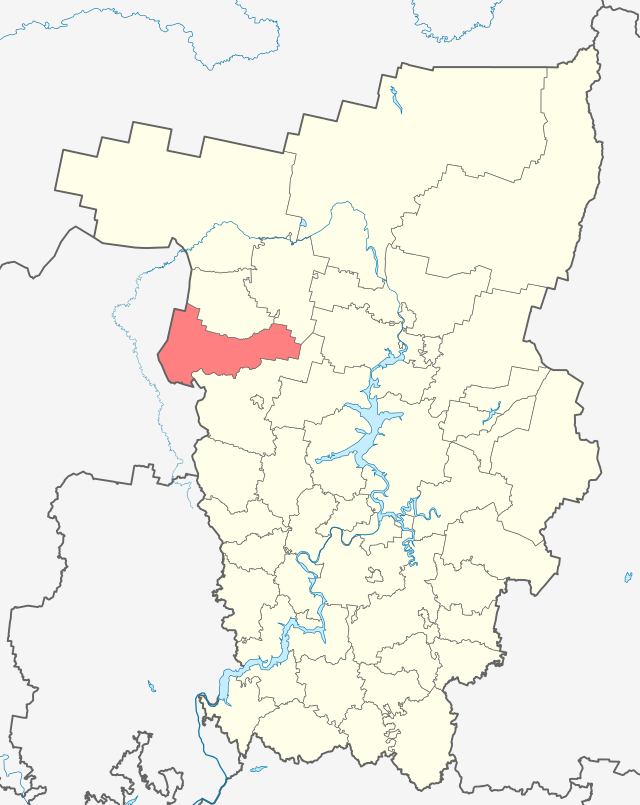 Юрлинский 
муниципальный
район
Пермский край
Расположение Юрлинского муниципального района
107
Преимущества инвестирования в Юрлинском муниципальном районе
Наличие сырьевой базы – Юрлинский муниципальный район находится в центре лесозаготовительной отрасли округа.
Базовое преимущество - низкая себестоимость сырья для производства пеллет, топливных гранул и древесного угля  (отходов лесозаготовки и деревообработки). Отходы деревообработки, зачастую, отдаются безвозмездно предприятиями лесной отрасли на условиях самовывоза.
В районе имеется инфраструктурная возможность организации диверсифицированного производства, способного производить различные виды биотоплива и работать на разных видах сырья.
Технология производства пеллет, топливных гранул и древесного угля не требует значительных инвестиций, в то время как конечный продукт пользуется широким спросом на внешних рынках
108
Из отходов деревообработки можно производить
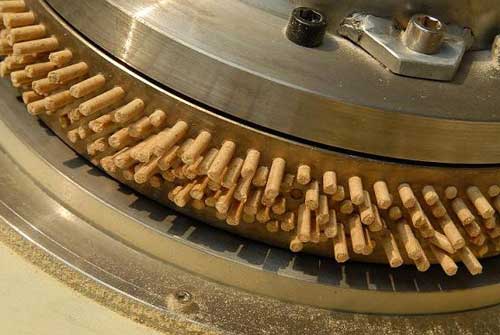 Пеллеты
«Евродрова»
Гранулы
Брикеты
13
Древесный  уголь
Рынок биотоплива из отходов древесины
Рынок биотоплива в Российской Федерации отличается высокой степенью диверсификации, выделить лидеров рынка практически невозможно. Значительная часть компаний ориентирована на экспорт в Евросоюз, в страны которого за первое полугодие 2013 года было экспортировано 505,5 тысяч тонн биотоплива только морским путем. 
Внутренний рынок Российской Федерации может быть охарактеризован как растущий в силу дешевизны и экологичности биотоплива.
Ярким примером могут служить пилотные проекты Ханты-Мансийского автономного округа и Тюменской области по внедрению древесного сырья в энергетическую сферу регионов, начатые в 2014 году, а также опережающий опыт Белоруссии и Украины, где топливные брикеты и пеллеты более распространены.
Усиление требований к экологической чистоте производства вынуждает предприятия лесозаготовки и деревообработки решать проблемы древесных отходов, таким образом приоритетная реализация проектов по производству биотоплива обеспечит дополнительные конкурентные преимущества деревообрабатывающим предприятиям округа.
110
Возможные форматы организации бизнеса
Бизнес по производству биотоплива из отходов лесного хозяйства и деревообрабатывающей промышленности в Гайнском муниципальном районе может быть организован в следующих форматах (с точки зрения производственной технологии):
 Производство топливных гранул (основные операции – сушка, дробление, гранулирование; требуемое оборудование: сушильный комплекс, дробилка молотковая, пресс-гранулятор).
 Производство евродров и брикетов (основные операции – сушка, дробление, прессование; требуемое оборудование: сушильный комплекс, дробилки разных типов, пресс-экструдер).
 Обжиг и производство древесного угля. Производство угля основано на процессе пиролиза (прожигание древесины без поступления кислорода). Используются углевыжигательные (ретортные) печи, состоящие из камер, производящих операции выжигания и сушки.
111
Все меры поддержки предоставляются на конкурсной основе
Инструменты поддержки инвесторов
Малому и среднему бизнесу
112